ES Unit 10                                               5/5/16
Lesson 5
SWBAT identify ways in which recycling reduces the amount of garbage produced.Do Now: On a daily basis, how often do you recycle?Which item do you recycle the most (i.e. bottles, paper)?
Agenda
Mini-lecture
Videos
Pass Back Unit 9 Exams
Trash re-using project
Recycling Quiz!
Skip Question #9
Why Recycle?
Trash avoids landfills
Saves resources
Saves energy 
Creates Jobs
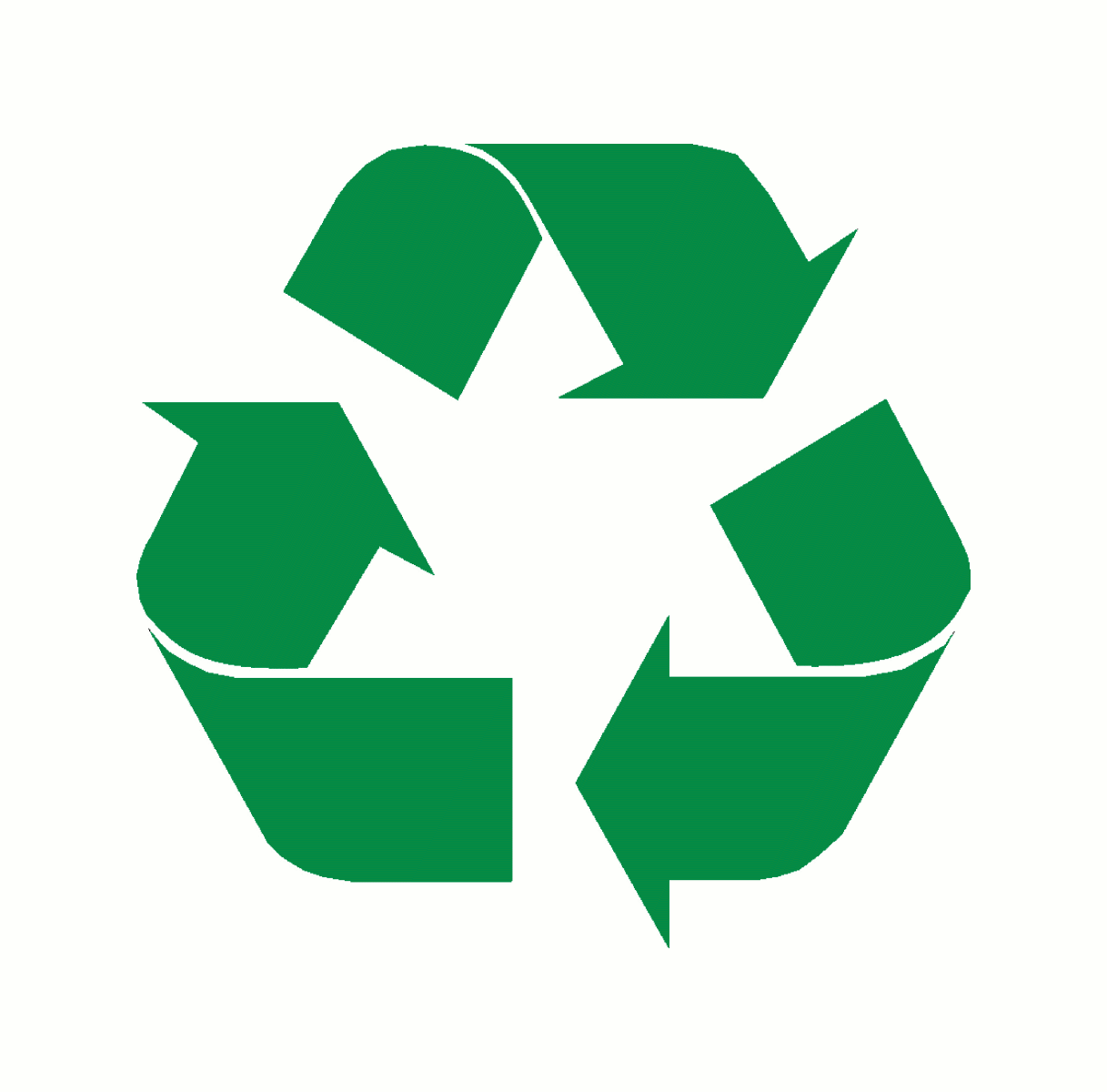 Why Recycle?
Prevents Pollution
Avoids environmental damage:
Mine for minerals
Drill for petroleum
Cut down trees
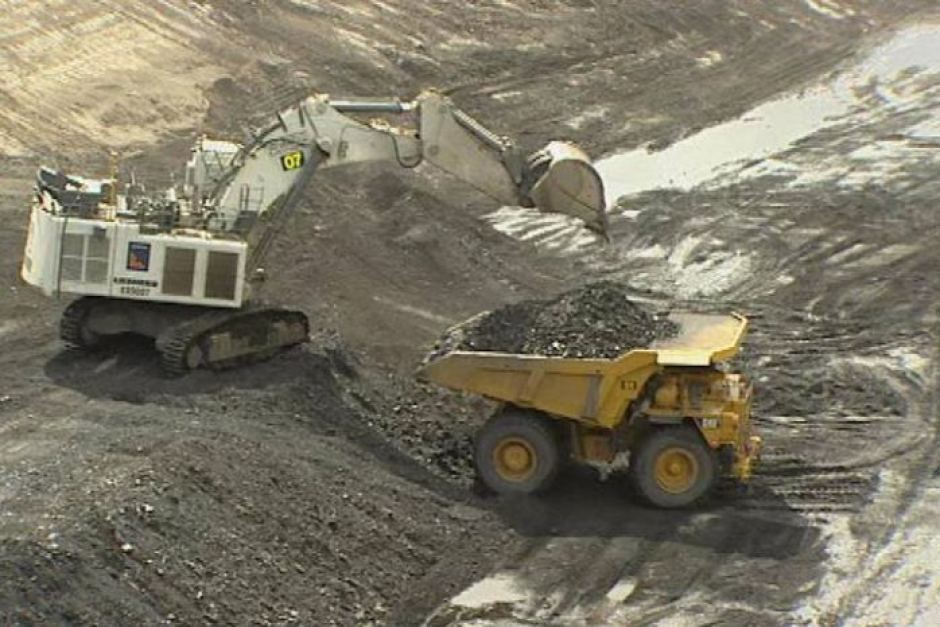 Turn and Talk
With your group, make a list of everything you know that is recyclable and everything that you know isn’t
What is recyclable?
Paper
Newspaper, magazines
 White and colored paper
Paper bags
Wrapping paper
Paper cups (must be clean)
Cardboard
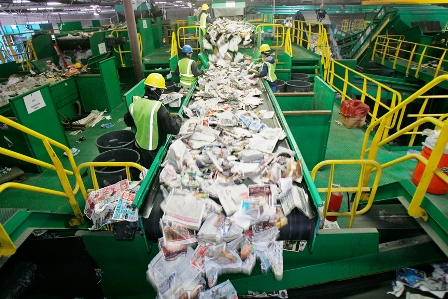 What is recyclable?
Metal
Metal cans
Aluminum foil (without food!)
Glass
Bottles and jars
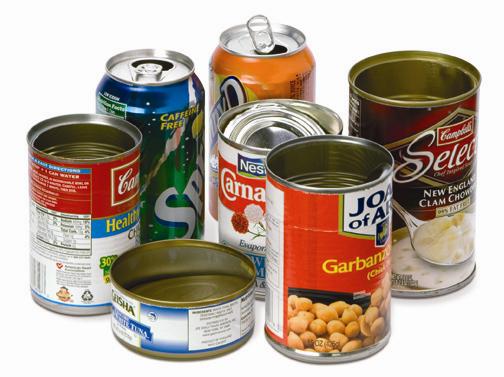 What is recyclable?
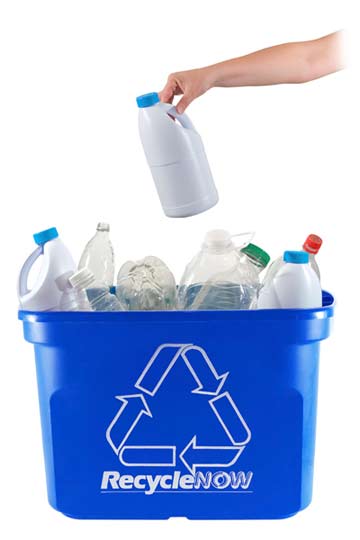 Plastic 
Bottles and jars
Rigid food containers (yogurt and hummus containers)
True or False?
You can recycle plastic with food in it
What is NOT recyclable?
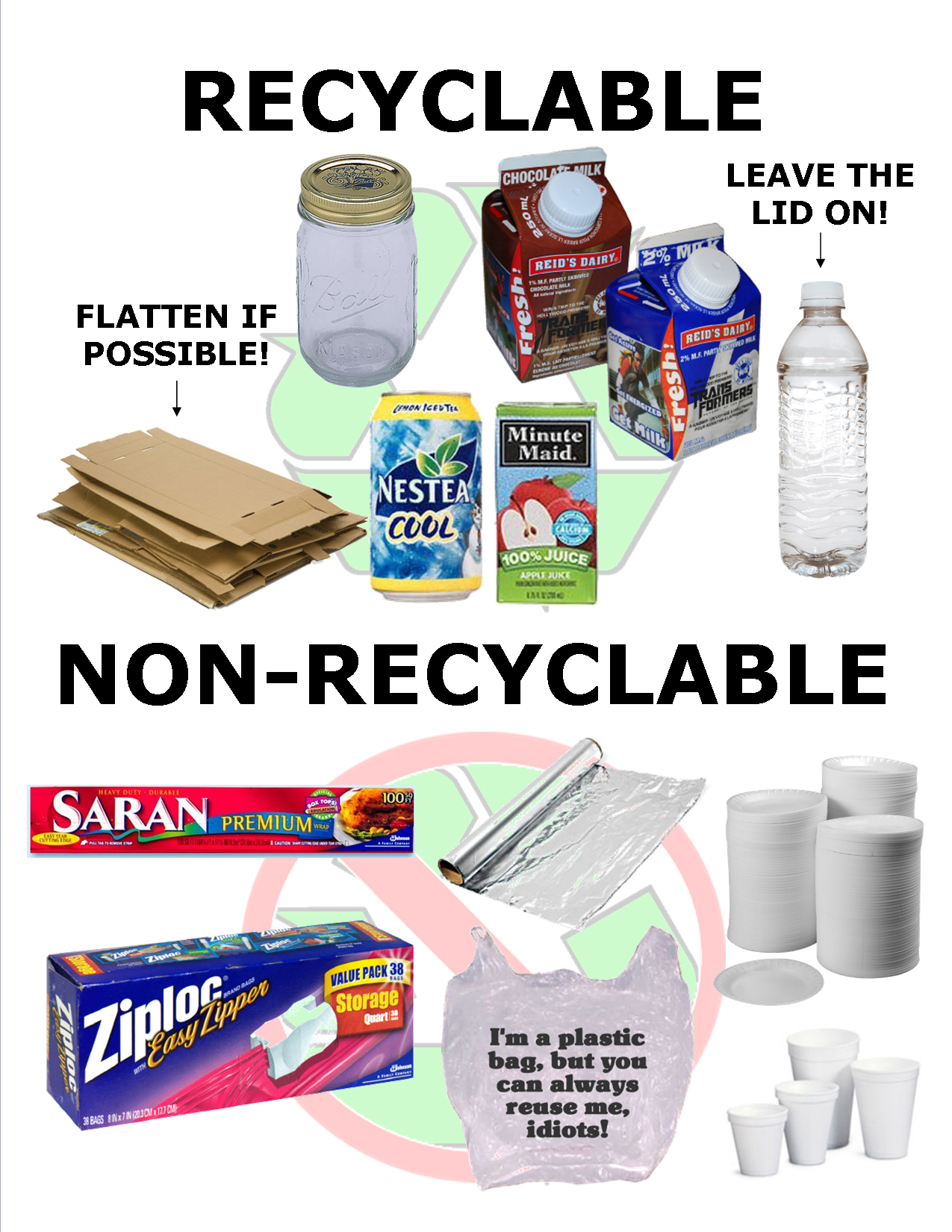 Plastic bags
Sponges
Diapers
Napkins/paper towels
Styrofoam
Paper soiled with plastic or food
Recycling and NYC
NYC residents recycle 17% of total waste
Only HALF of what we could be recycling
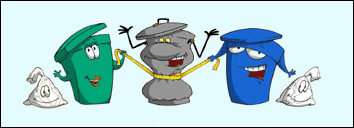 Inside a Recycling Plant
Japan Trash Video
Do you think the same “zero-waste” program could work in the U.S.? Could it become the norm? why or why not?
What sort of incentives do you think we would need to offer people in order to implement this in the U.S.?
Unit 9 Exam Notes
CO2 is not a part of smog
NOx, SO2, CO are!!
Acid rain doesn’t cause Eutrophication